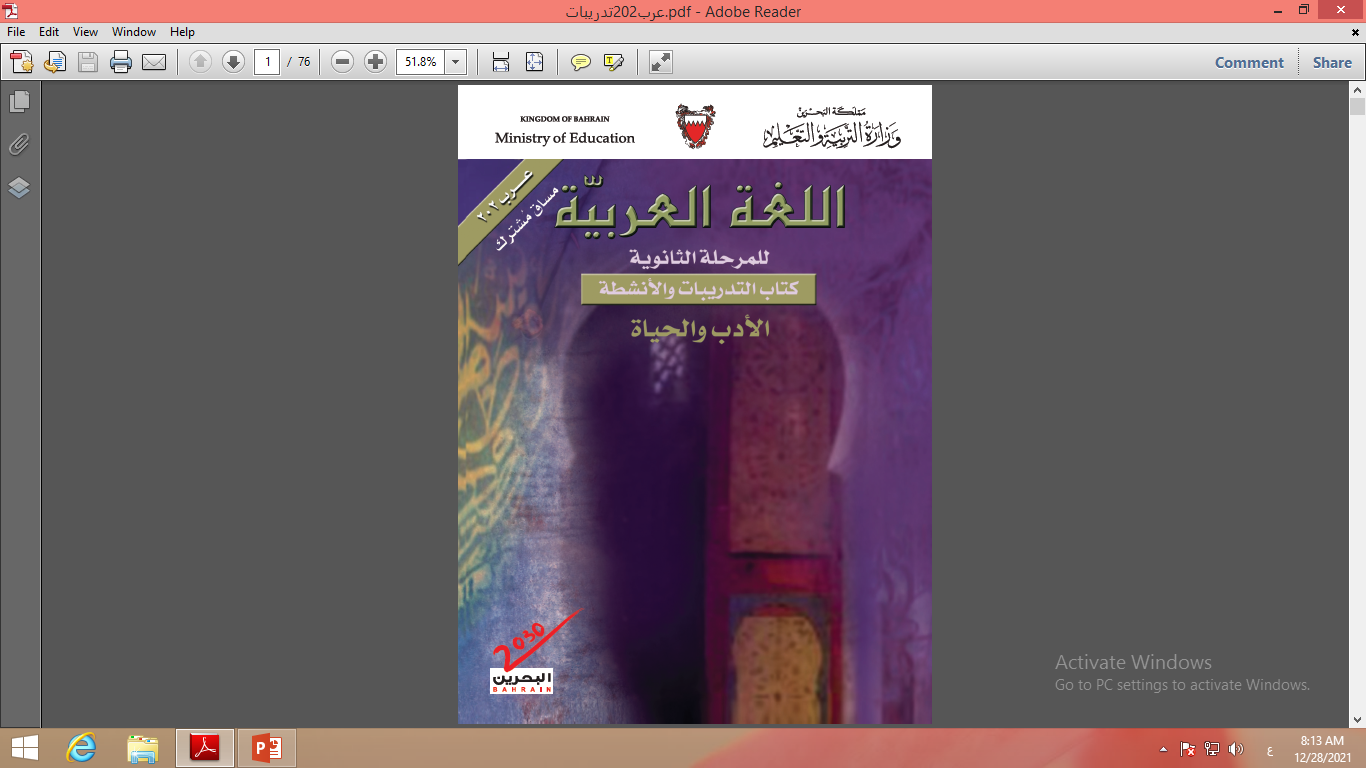 الحِجَاجُ بالسَّرد
 «إنتاج جزئي- إنتاج كامل»
اللغة العربية – مقرر عرب 202(الأدب والحياة) 
الصف الثاني الثانوي – الفصل الدراسي الثاني2021-2022م 
كتاب الأنشطة والتدريبات - الصفحة: 8
عرب 202: الحجاج بالسرد (إنتاج جزئي-إنتاج كامل)
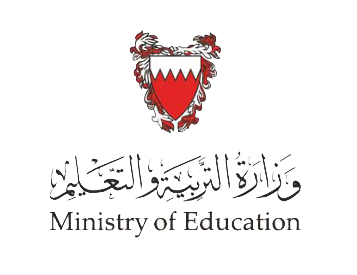 أهدافُ الدرس
يتوقَّعُ من الطالبِ في نهايةِ هذا الدَّرسِ أنْ يكونَ قادرًا على أن:
1- يوضِّحَ مفهوم الحِجاج بالسَّرد.
2- يُنتجَ أجزاءً من نصّ حِجاجيّ مُغتَنٍ بالسَّرد.
3- يكتبَ نصًّا حِجاجيًّا مغتنيًا بالسَّرد انطلاقًا من موضوع مطروح.
وزارة التربية والتعليم –الفصل الدراسي الثاني2021-2022م
عرب 202: الحجاج بالسرد (إنتاج جزئي-إنتاج كامل)
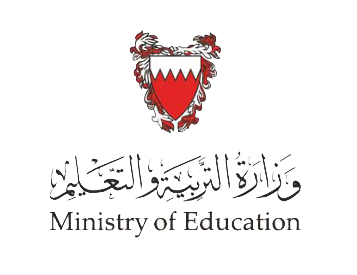 معايير القرائية
يوظّف مُكتسباته اللغويّة والأدبيّة والثقافيّة في إنتاج نصوص وخطابات متنوّعة الأغراض والمقاصد في مختلف الأنماط الكتابيّة.

يحدّد المطلوب من موضوع الكتابة ويضبط حدوده وعناصره.
يصمّم خطة للكتابة مراعيًا وضعية التواصل الكتابي ومقاصده. 
يكتب موضوعات إنشائيّة سرديّة ووصفيّة وحجاجيّة مستوفية الخصائص الفنّيّة. 
يكتب بلغة سليمة ملائمة لطبيعة النصّ المزمع كتابته.
يكتب بخطّ واضح ومقروء، ويوزّع محتويات منتجه الكتابيّ على فضاء الورقة توزيعًا محكمًا.
يحيل إلى مراجع معينة للاستدلال على رأيه في قضية مطروحة أو بيان موقفه منها.
وزارة التربية والتعليم –الفصل الدراسي الثاني2021-2022م
عرب 202: الحجاج بالسرد (إنتاج جزئي-إنتاج كامل)
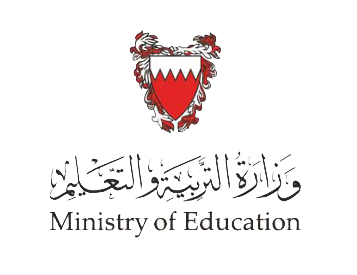 نشاط التعرُّف:
تفكيك مفهوم (الحِجاج بالسَّرد) :
جلسة عصف ذهني
وزارة التربية والتعليم –الفصل الدراسي الثاني2021-2022م
عرب 202: الحجاج بالسرد (إنتاج جزئي-إنتاج كامل)
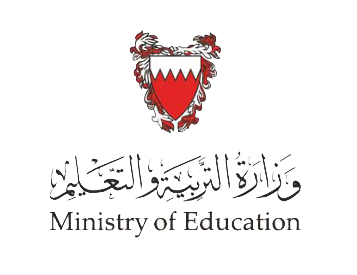 مفهوم الحِجاج
في المعجم الوسيط: حاجّهُ: مُحاجّةً وحِجاجًا، جادله ويقال احتجَّ عليه: أقام عليه الحُجة وعارضه، والحُجة من الدَّليلِ والبيّنةِ.
وفي الاصطلاح: الحِجاج مجموعة من الحُجج يُؤتى بها لدعم أُطروحة معيّنةٍ أو دحضها، والحِجاج يهتمُّ بالحُججِ وكيفية انتظامها في الخطاب؛ بهدف دفع الأذهان إلى التسليم بما يُعرضُ عليها من أطروحات أو زيادة في درجة ذلك التسليم.
الأطروحة 
المدعومة / المدحوضة 
(الإشكالية مدار البحث والنقاش).
سيرورة الحجاج
وتتضمن الحُجج بأنواعها وكيفية انتظامها وأسلوب عرضها.
بنية النص الحِجاجي
النتيجة
(الخلاصة أو الحُكم الذي انتهى إليه المحاجّ).
وزارة التربية والتعليم –الفصل الدراسي الثاني2021-2022م
عرب 202: الحجاج بالسرد (إنتاج جزئي-إنتاج كامل)
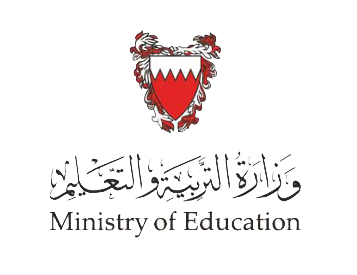 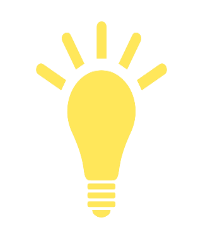 إضاءة
وزارة التربية والتعليم –الفصل الدراسي الثاني2021-2022م
عرب 202: الحجاج بالسرد (إنتاج جزئي-إنتاج كامل)
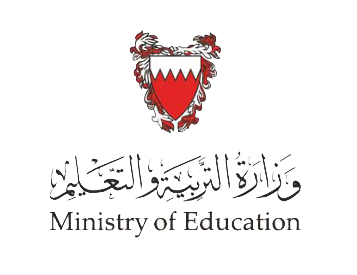 نشاط تطبيقي
مجموعات التعلم التعاوني
ميّز  بين الحِجاج والسَّرد من خلال الفقرتين الآتيتين:
وأحسّت الجدّة بأنّ قلبَها يسقط، وجاهدَتْ أن تصيح، فاختنق صوتُها، وألقت بنفسِها في الجمع تُريدُ أن تشقّ لها طريقًا إلى موضع الحذاء المُتهاوي، بيد أنّها ما لبثت أن ارتدّتْ على عقبَيها أمام تلك الصفوف المتراصّة.
سرد
إنّ أكثرَ الناس هجومًا على ما يُسمّى بالأفكار المستوردة هم أنفسهم الذين يُطالبون بأن نستورد من الخارج كلّ شيء من الإبرة إلى الصاروخ، فهم بذلك يُناقضون أنفُسَهم، فلماذا يُسمح بالاستيراد في كلّ شيء ولا يُسمَح باستيراد الأفكار؟
حجاج
وزارة التربية والتعليم –الفصل الدراسي الثاني2021-2022م
عرب 202: الحجاج بالسرد (إنتاج جزئي-إنتاج كامل)
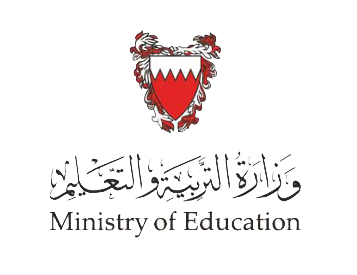 الإنتاج الجزئي
مجموعات التعلم التعاوني
إذا علمت أن بنية النَّص الحِجاجي تتكون من أطروحة وسيرورة ونتيجة، فأكمل بناء النص الآتي بفقرة سردية ملائمة.
وزارة التربية والتعليم –الفصل الدراسي الثاني2021-2022م
عرب 202: الحجاج بالسرد (إنتاج جزئي-إنتاج كامل)
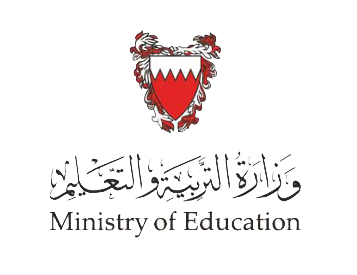 الإنتاج الجزئي
الأطروحة
إنّ الإنسانَ إذا انقضتْ مُدَّتُه وحانت مَنيّتُه فهو ــــ وإنْ اجتهدَ في التوقّي من الأمور التي يخاف فيها على نفسه الهلاكَ ـــــ لم يُغنِ ذلك عنه شيئًا، ورُبّما عاد اجتهادُه في توقّيه وبالًا عليه.
السيرورة
النتيجة
إنّ هذه القصّة دليلٌ واضح على أنّ لكلّ إنسان على وجه البسيطة أجلًا معلومًا لا يزيدُ عليه ولا يُنقص منه، فإذا جاءَ أجلُه وحلّ مَوْعِدهُ لن يستطيعَ دفعَ المنيّة أو تأجيلَها.
وزارة التربية والتعليم –الفصل الدراسي الثاني2021-2022م
عرب 202: الحجاج بالسرد (إنتاج جزئي-إنتاج كامل)
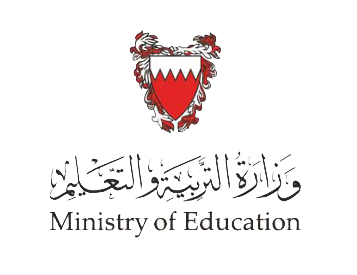 الحذر  لا يمنع القدر
إنّ الإنسانَ إذا انقضتْ مُدَّتُه وحانت مَنيّتُه فهو ــــ وإنْ اجتهدَ في التوقّي من الأمور التي يخاف فيها على نفسه الهلاكَ ـــــ لم يُغنِ ذلك عنه شيئًا، ورُبّما عاد اجتهادُه في توقّيه وبالًا عليه.
من ذلك أنّ رجلًا سلك مَفازَةً فيها خَوفٌ من السباع، ولمّا سارَ غيرَ بعيد اعترضَ له ذئبٌ، فلمّا رأى أنّ الذئبَ قاصدٌ نحوه خاف منه، فنظر يمينًا وشمالًا لِيجدَ مَوْضِعًا يتحرّزُ فيه من الذئب، فلم يَرَ إلَّا قَريةً خلفَ وادٍ. فذهبَ مُسرِعًا نحو القرية، فلمّا أتى الواديَ لم يَرَ عليه قَنطَرَةً، ورأى الذئبَ قد أدركَه، فألقى نفسَه في الماء وهو لا يُحسنُ السباحة، وكاد يغرق، لولا أن أخرجه قومٌ مِن القرية وقد أشرفَ على الهلاك. فلمّا أمِنَ على نفسه مِن غائلةِ الذئب رأى على عُدوةِ الوادي بيتًا مُفردًا، فقال: «أَدخُلُ هذا البيتَ فأستريحُ فيه». فلمّا دخله وجدَ جماعةً من اللصوص قَد قطعوا الطريقَ على رجل من التجّار، وهم يقتسمون مالَه، ويُريدون قتلَه، فلمّا رأى الرجلُ ذلك خافَ على نفسه ومضى نحو القرية، فأسْنَدَ ظَهرَه على حائِطٍ مِن حيطانِها ليستريحَ ممّا حلّ به مِن الهَولِ والإعياء، إذ سقَطَ عليه الحائطُ فمات.
إنّ هذه القصّة دليلٌ واضح على أنّ لكلّ إنسان على وجه البسيطة أجلًا معلومًا لا يزيدُ عليه ولا يُنقص منه، فإذا جاءَ أجلُه وحلّ مَوْعِدهُ لن يستطيعَ دفعَ المنيّة أو تأجيلَها.
وزارة التربية والتعليم –الفصل الدراسي الثاني2021-2022م
عرب 202: الحجاج بالسرد (إنتاج جزئي-إنتاج كامل)
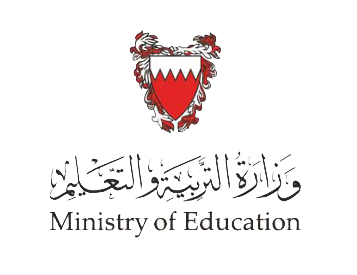 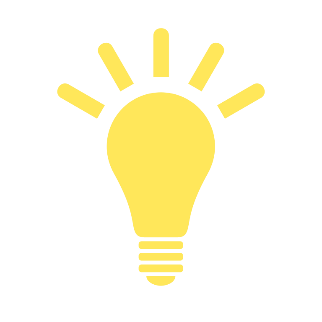 تكليفات فردية
الإنتاج الكامل
إنّ مهنة التعليم أشرف المِهَن على الإطلاق لأنّها أبعدُها على الأنانيّة وأشدّها إنكارًا للذات.
توسّع في تناول هذا القول مُدعِّمًا حِجاجَك بمقطع سَرديّ.
وزارة التربية والتعليم –الفصل الدراسي الثاني2021-2022م
عرب 202: الحجاج بالسرد (إنتاج جزئي-إنتاج كامل)
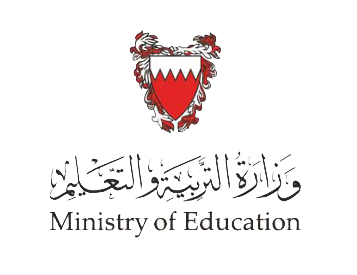 نموذج إجابة مقترح
لا يختلف عاقلان في الدور الجليل الذي يلعبه المعلّم في بناء المجتمعات ورقيّ الحضارات. غيـر أنّه يبقى، مع هذا، ذاك الجنديَّ المجهول الذي يَبذُلُ نفسَه ليفتَح لغيره سُبل النجاة، ويُضيءَ له دربَ النجاح والفلاح.
          فالمعلّم هو مَن تفتّقت الأذهانُ بين يَديه، وأُطلِقت الألسنَةُ على مَسمَعَيْه، و كُتِبَت الحروف أمام ناظِرَيه. بَذَرَ  وغرسَ، ثمّ تعهَّدَ غَرْسَه بالعنايةِ والجهد والرعاية، لِتَجنيَ الأمّةُ ثِمارَ ما غرسَ. لا يُسعدُه ويُبهِجُ نفسَه شيءٌ مثل رؤية الأجيال التي نشَّأها يتخرّجُ منها الأطبّاءُ والمُهندِسون والأدباء والمفكِّرون.
           كان هذا دأبَ الأستاذ ناصر معلّم اللغة العربيّة في مدرستنا. كان كلّ يومٍ يقتطعُ مِن عقلِه ليُكمِلَ عقولَ أطفالِه، ويُعطي مِن نفسِه ليَرفَعَ نفوسَهم. تَراهُ في الوقتِ الذي يفرغُ فيه كلُّ عاملٍ مِن عملِه مُنكبًّا على أكوامِ الكرّاساتِ يُصلِحُ أخطاءَها ويُقوِّمُ ما عوّجَه أطفالُه، حتّى إذا فرغ من هذا العمل المُضني، شرع يُعدُّ دُروسَه ويُلخِّصُ مِن الكتب مُذكِّراتٍ يُقدِّمُها إلى تلاميذِه زُبدَةً سائِغَةً مَيسورَةً.
       ولم يكن شيءٌ يُشعرُه بالنخوة ويجد فيه لذَّةَ الانتصارِ مثل رؤيةِ غَرْسِه قد أثمرَ زهراتٍ يانعةً، فيُدركُ حينها كيف أمكنَه بِصادِقِ عزمِه وجميلِ إخلاصِه أن يُكوِّنً جيلًا جديدًا، هو أوّلُ مَن انتزعَه مِن مخالِبِ الجهلِ.
       حقًّا إنّ المعلّم جسرُ الأجيال؛ جسر تمرّ فوقه أجيالٌ تلو أجيال من ضفّة الجهل على ضفّة النور، ثمّ يمضون في طريقهم، أمّا هو فحسبُه فخرًا أنّ العالَمَ صنيع يديه المباركَتَين.
وزارة التربية والتعليم –الفصل الدراسي الثاني2021-2022م
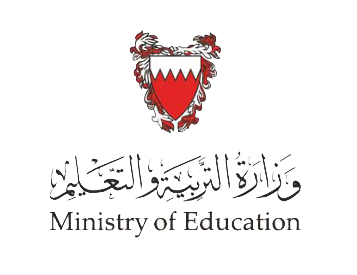 أشكركموإلى لقاء في درس آخر